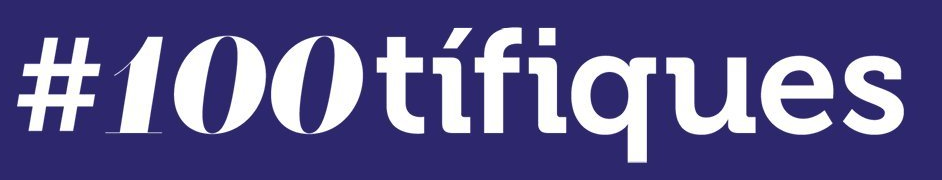 Plantilla de la presentació
Gener 2023
Em presento
Recomanem posar fotos o vídeos
Però presentar-se mirant a càmera
Aficions i temps lliure
Recomanem posar fotos o vídeos
Quan tenia la vostra edat...
De gran volia ser… 

(Millor si podeu posar una foto o un vídeo)
Jocs i aficions…

(Millor si podeu posar una foto o un vídeo)
Quan tenia la vostra edat...
⛌
✔
M’agradava... 
... la ciència? 
... les mates? 
... les llengües? 
... llegir? 
... la gimnàstica? 
... l'art i la plàstica? 
... la música? 



(Teniu les icones fora de la diapositiva)
⛌
✔
Carrera científica
⛌
✔
Família científica?
Què et va fer interessar-te per la ciència?
Estic contenta d’haver triat la carrera científica?
⛌
✔
Sí
Com treballo?
⛌
✔
Porto ulleres? 
Porto bata? 
Porto guants?
On treballo?
Com treballo?
⛌
✔
Amb qui treballo?
Recomanem fotografia de grup
Explicar qui més treballa
Què investigo? / En què treballo?
⛌
✔
Expliqueu en què consisteix la vostra recerca. Si treballeu en una altra posició que no inclou recerca, expliqueu-la també. Volem donar visibilitat a tot tipus de posicions i perfils dins de les persones que treballen en una professió relacionada amb la ciència.


Recordeu:
Poca lletra
Imatges senzilles
No fer servir gràfiques científiques ni fòrmules complicades